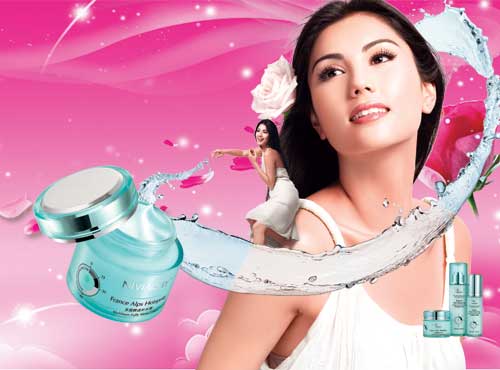 Реклама
Реклама — информация, распространенная любым способом, в любой форме и с использованием любых средств, адресованная неопределенному кругу лиц и направленная на привлечение внимания к объекту рекламирования, формирование или поддержание интереса к нему и его продвижение на рынке.
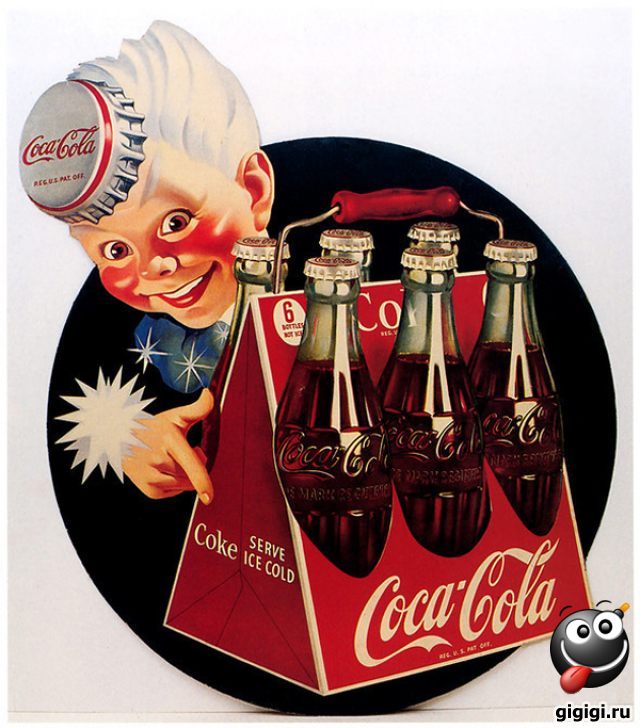 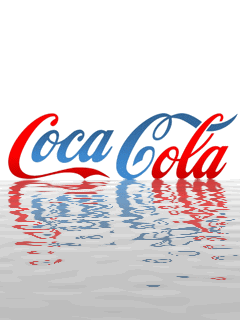 Функции рекламы:
Увеличение продаж
Регулирование сбыта
Привлечение клиентов
Виды рекламы:
1) Коммерческая (экономическая) реклама. 2) Социальная реклама 3) Политическая реклама (в том числе предвыборная).
Роль рекламы в современном обществеЭкономическая (получение прибыли);Социальная (достижение общественно полезных целей);Политическая;Идеологическая (фактор, влияющий на становление и формирование мировоззрения человека);Психологическая (воздействует на желания и мечты покупателя, не взывая к его разуму);Образовательная;Эстетическая (культурная).
Реклама сегодня
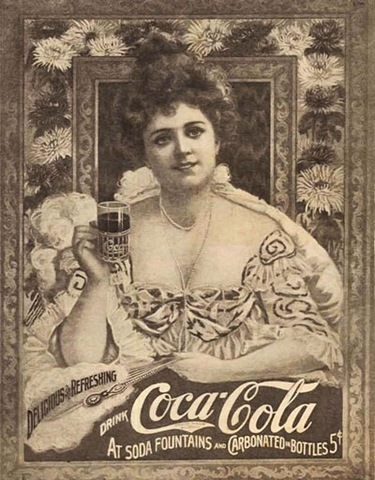 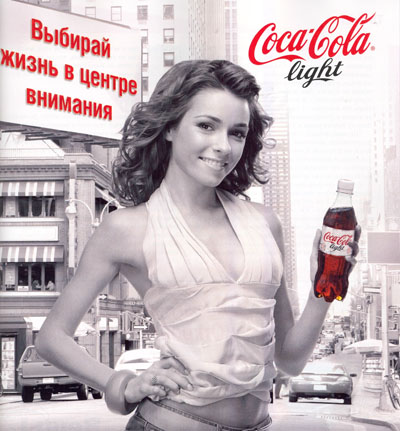 Первый рекламный плакат Кока-Колы. Он датируется 1904 г.
Рекламы в советские времена
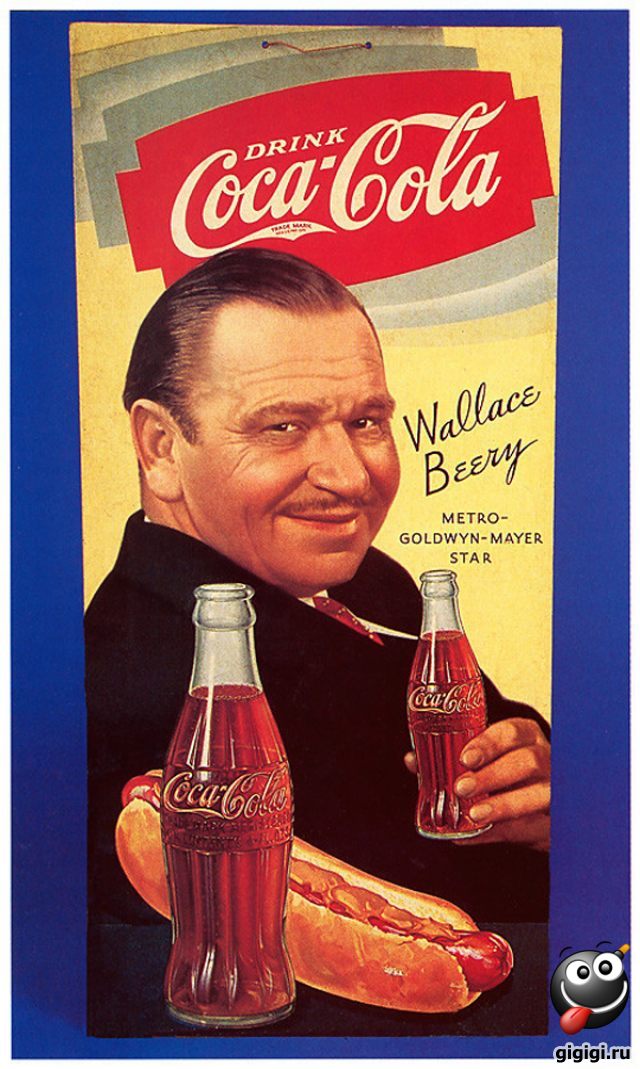 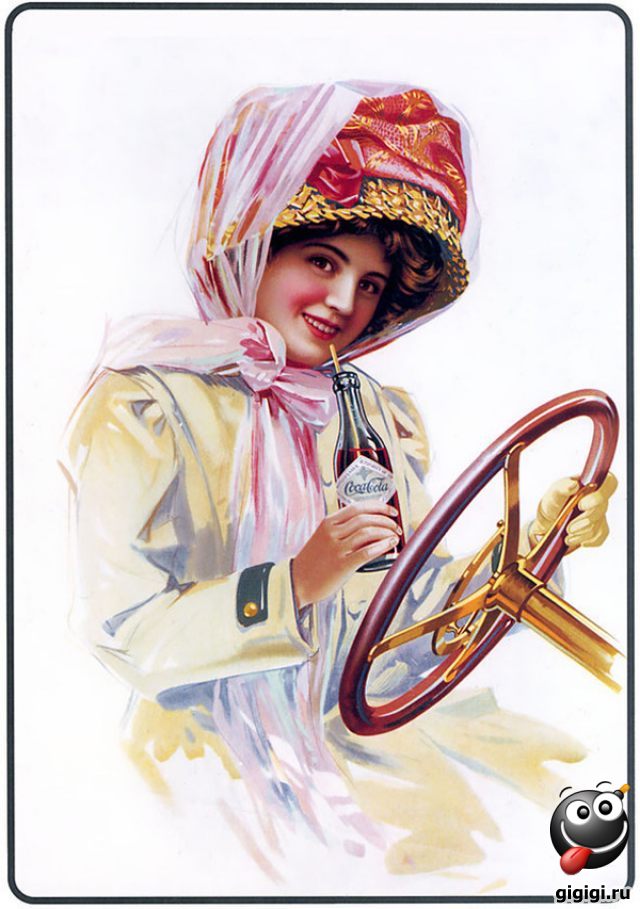 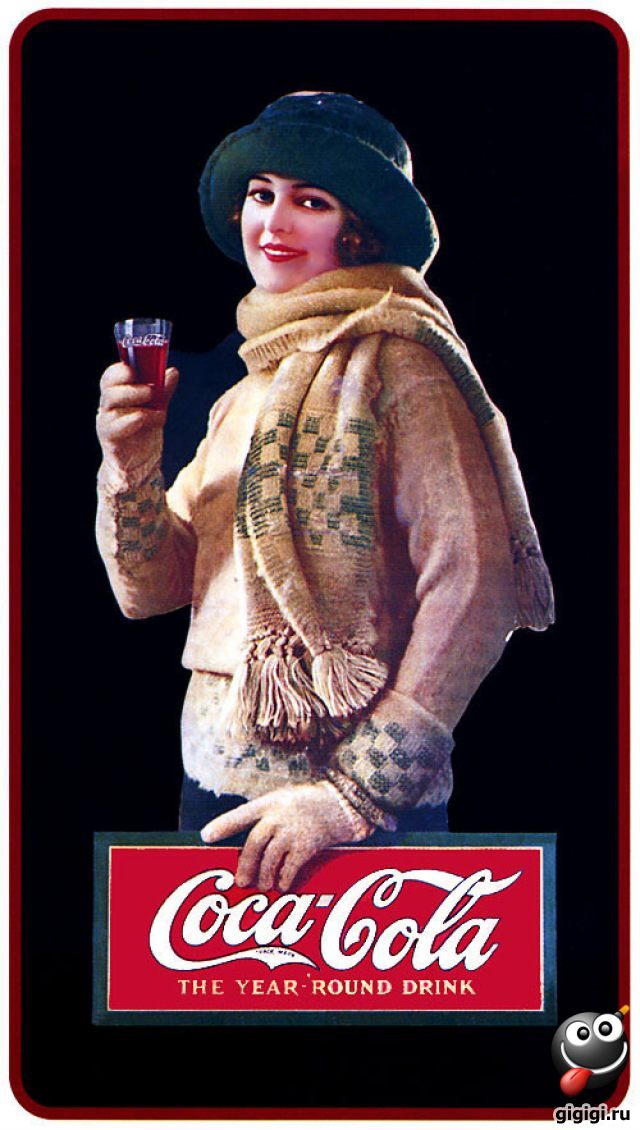 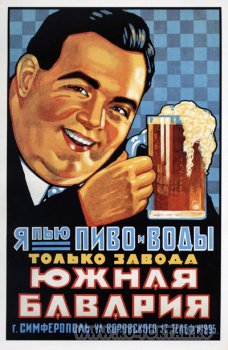 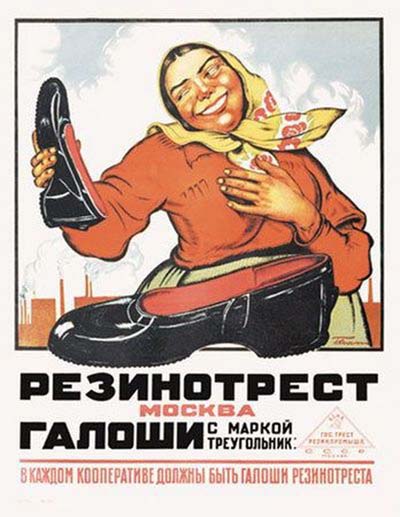 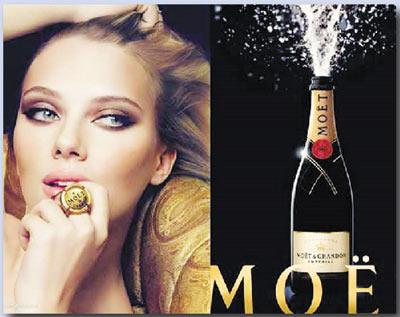 Современная реклама
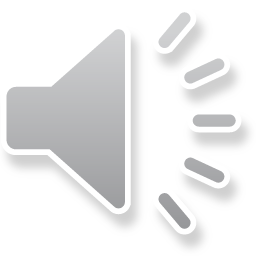 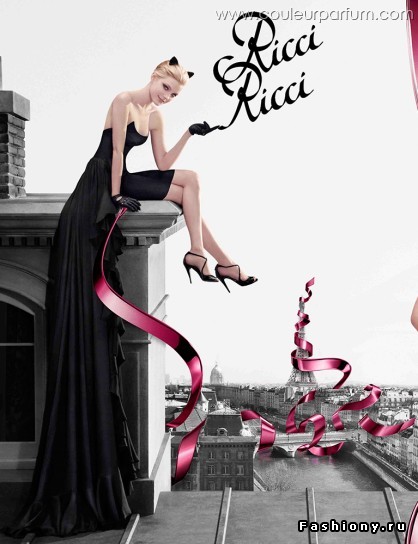 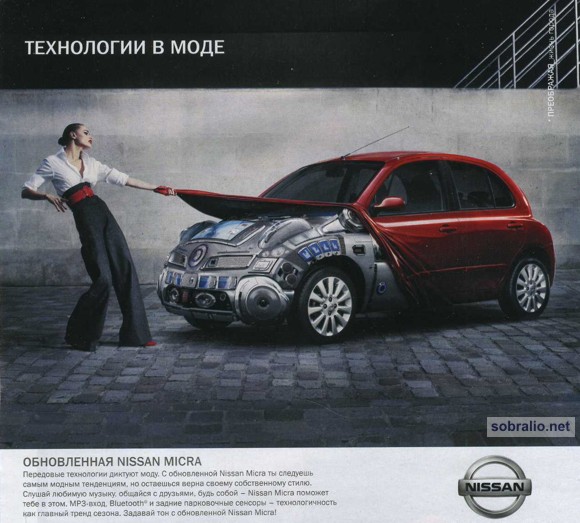 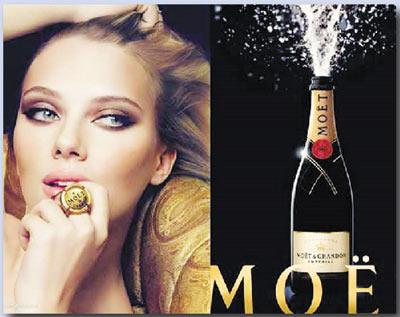 Спасибо за внимание!!!